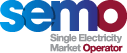 MOD_14_17
Part B Suspension When Suspended Under Part A

12st December 2017
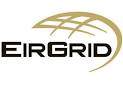 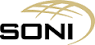 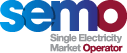 Summary Information
Proposal aims to introduce a provision for the market operator to be permitted to  seek to suspend under Part B of the Code any Participant who is suspended under Part A

This is not currently reflected in the Trading and Settlement Code meaning that a Party who triggered suspension under Part A but not under Part B could continue to be active under the Part B ISEM arrangements

It would be inappropriate for a Party suspended under Part A to continue to be active under Part B arrangments

Such a suspension would appropriately require regulatory approval 

If implemented this proposal would further the Code objective relating to financially secure operation of the Single Electricity Market
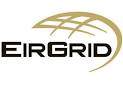 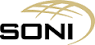